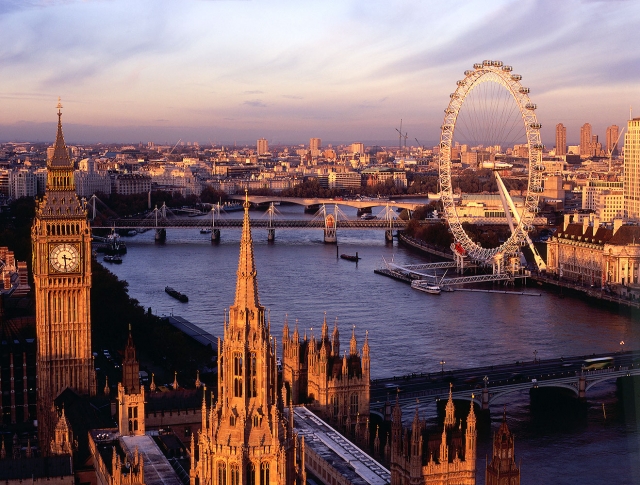 Great Britain
The Palace of Westminster Вестминстерский дворец
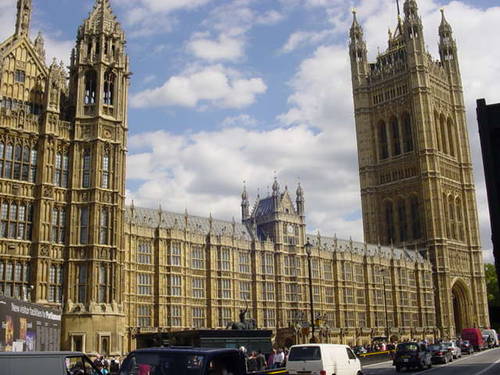 The Palace of Westminster, also
 known as the Houses of 
Parliament or Westminster 
Palace, is the meeting place of 
the two houses of the 
Parliament of the United 
Kingdom—the House of Lords 
and the House of Commons. It 
lies on the north bank of the 
River Thames, close to the 
historic Westminster Abbey. The 
Palace is one of the centres of
 political life in the United 
Kingdom.
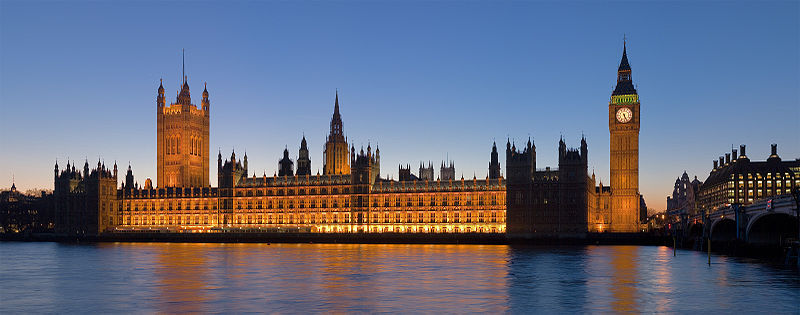 St Mary Axe was a medieval parish in London whose name survives on the street it formerly occupied.  (Башня Мэри-Экс, 30 или Сент-Мэри Экс 30, Небоскрёб Мэри-Экс)
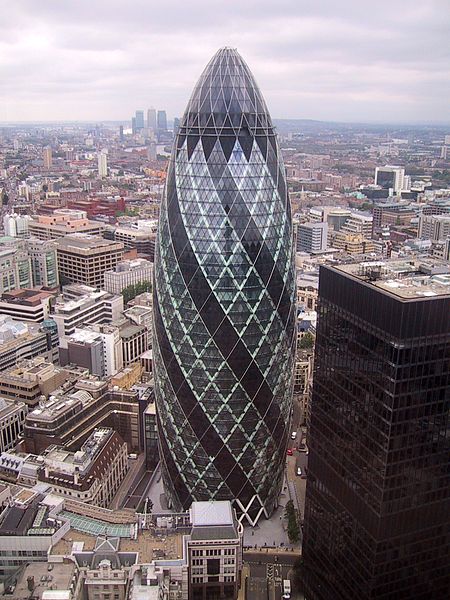 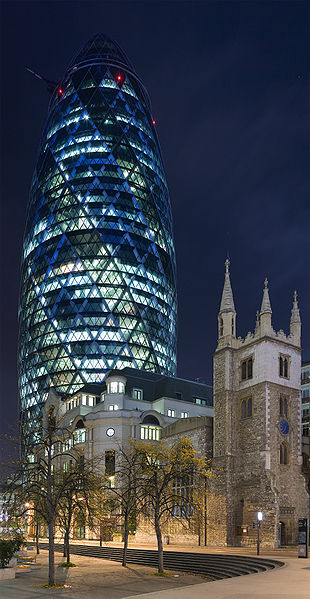 Piccadilly CircusПлощадь Пикадилли
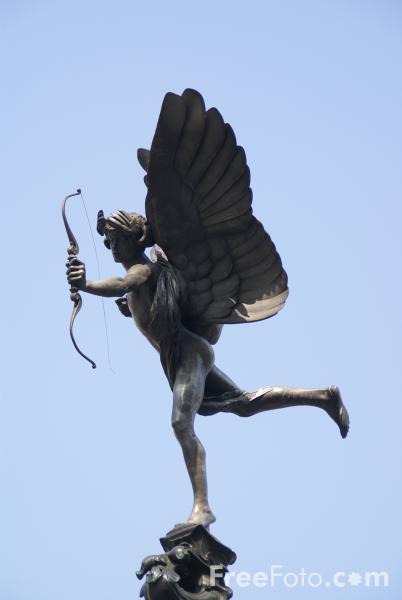 Piccadilly Circus is a famous road junction and 
public space of London's West End in the City of 
Westminster, built in 1819 to connect Regent 
Street with the major shopping street of Piccadilly. 
In this context, a circus, from the Latin word 
meaning "circle", is a round open space at a street
 junction.  The Circus is particularly known for its 
video display and neon signs mounted on the 
corner building on the northern side, as well as 
the Shaftesbury memorial fountain and statue of 
an archer popularly known as Eros. It is
 surrounded by several noted buildings.
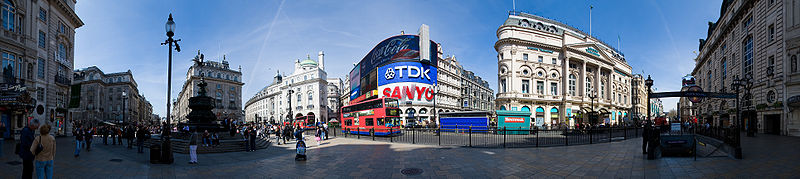 Trafalgar SquareТрафальгарская площадь
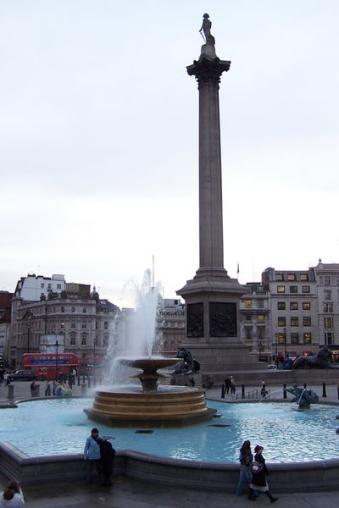 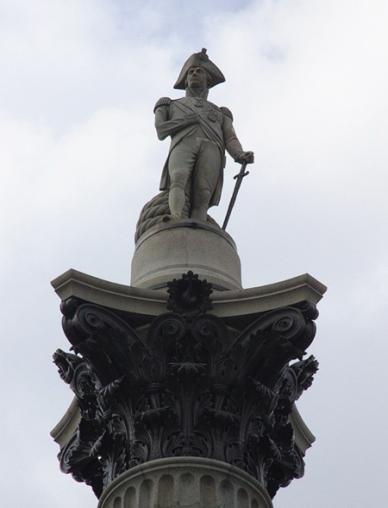 Trafalgar Square is a public
 space and tourist attraction
 in central London, England.
 At its centre is Nelson's
 Column. There are a number
 of statues and sculptures in
 the square. The square is also
 used for political
 demonstrations and
 community gatherings, such as
 the celebration of New Year's
 Eve .
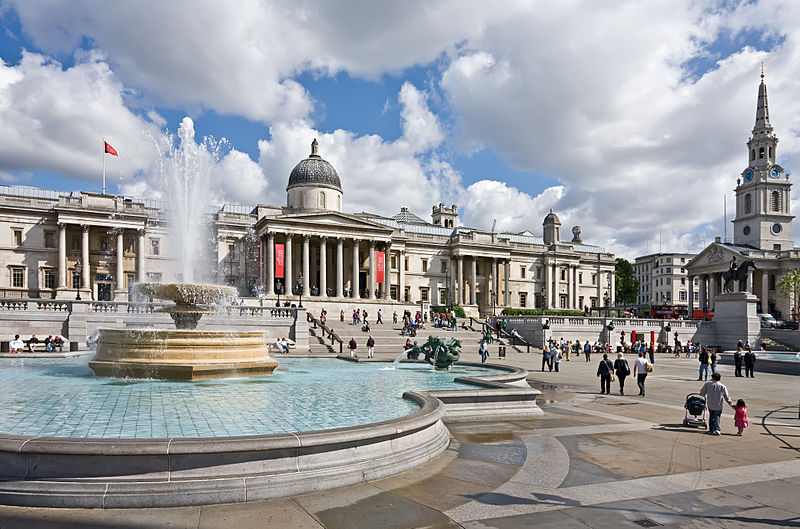 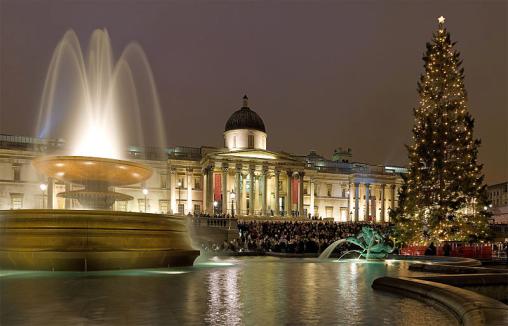 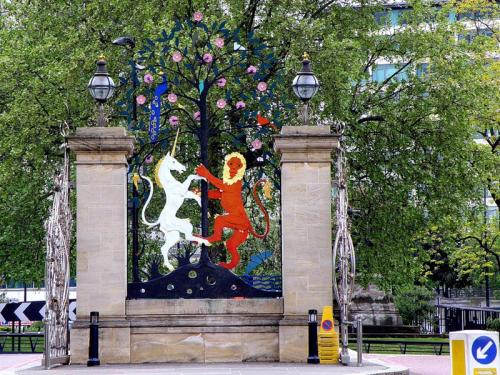 Hyde ParkГайд-парк
Hyde Park is one of the largest parks in central London, England and one of the Royal Parks of London
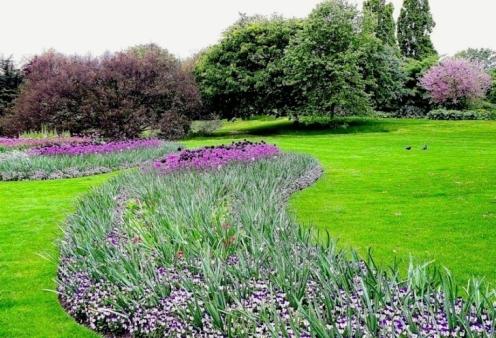 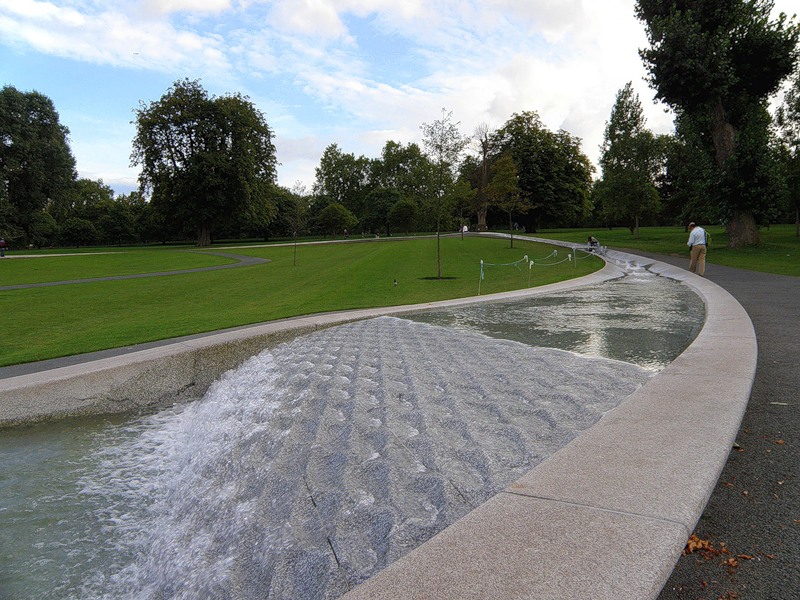 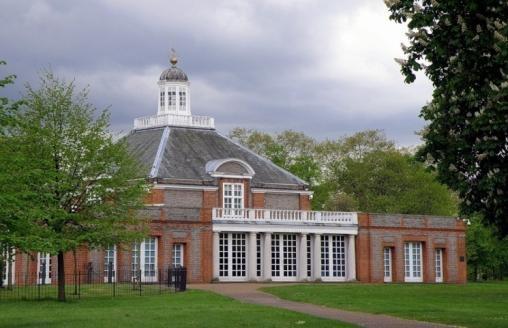 The London ZooЛондонский зоопарк
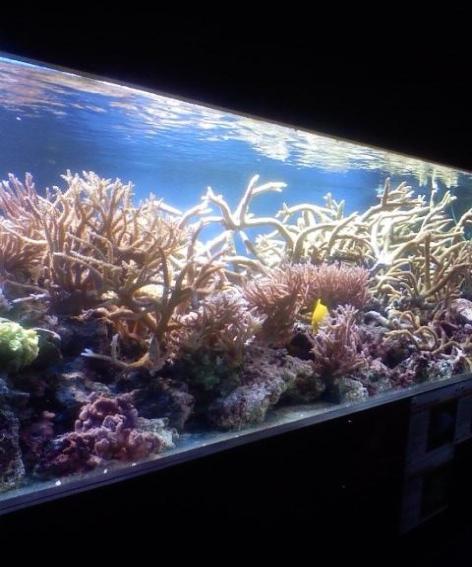 London Zoo is the
 world's oldest
 scientific zoo.  Today 
it houses a collection
 of 755 species of 
animals, with 16,802
 individuals, making it
 one of the largest 
collections in the 
United Kingdom.
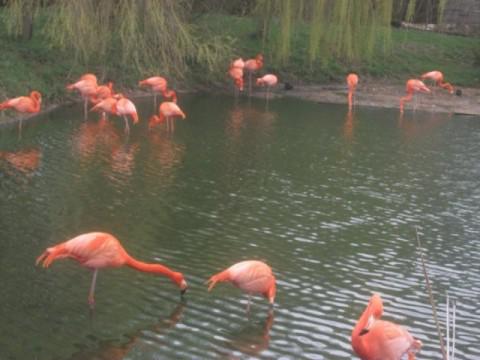 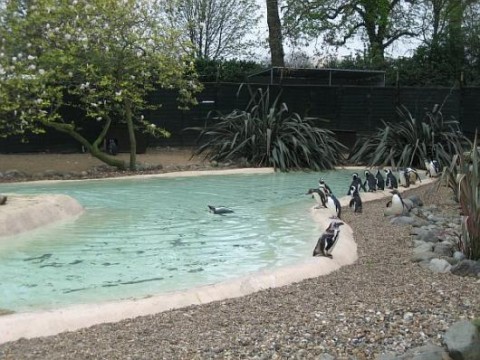 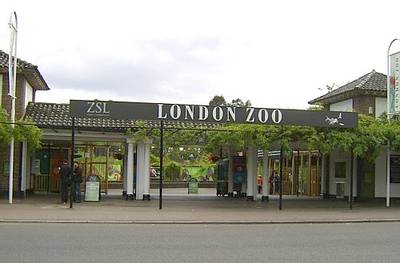 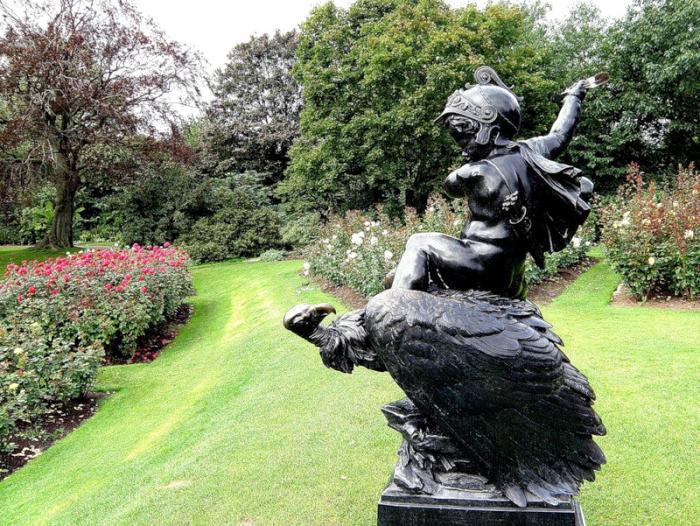 The Regent’s ParkРиджент парк
The Regent's Park is the
 largest grass area for sports in
 Central London and offers a
 wide variety of activities, as
 well as an Open Air Theatre,
 the London Zoo and many
 cafes and restaurants.
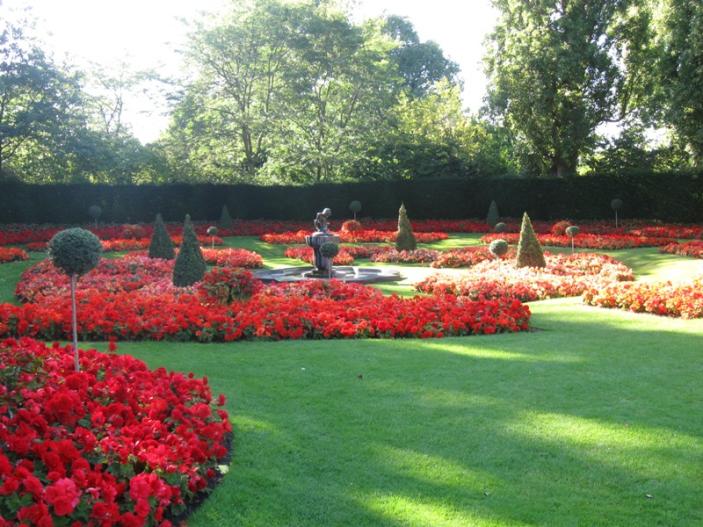 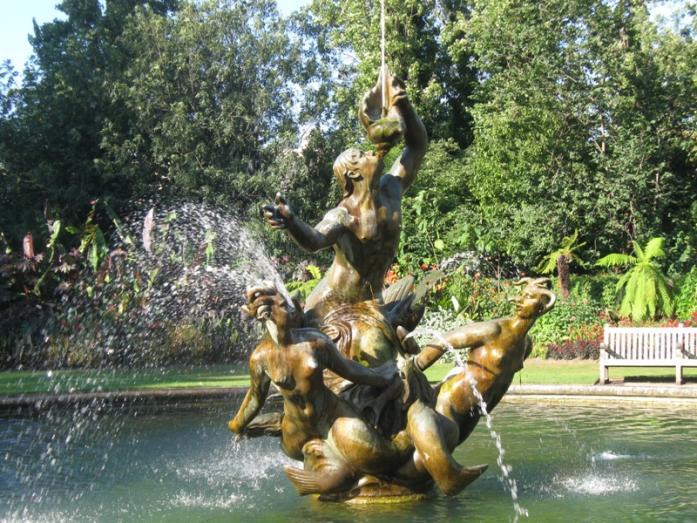 St. James’s ParkПарк св. Джеймса
St James's Park is probably the most
 beautiful of the capital's central
 parks.   
Now the most ornamental park in
 London with good views of 
Whitehall rooftops, St James's Park 
a popular place to stroll, feed the
 ducks or watch the pelicans.  
Popular in the summer with
 sunbathing office workers, a band
 plays throughout the summer.  
There are a lot of ducks, geese,
 pelicans and black swans on the 
lake.  The bridge over it gives a view
 of Buckingham Palace.
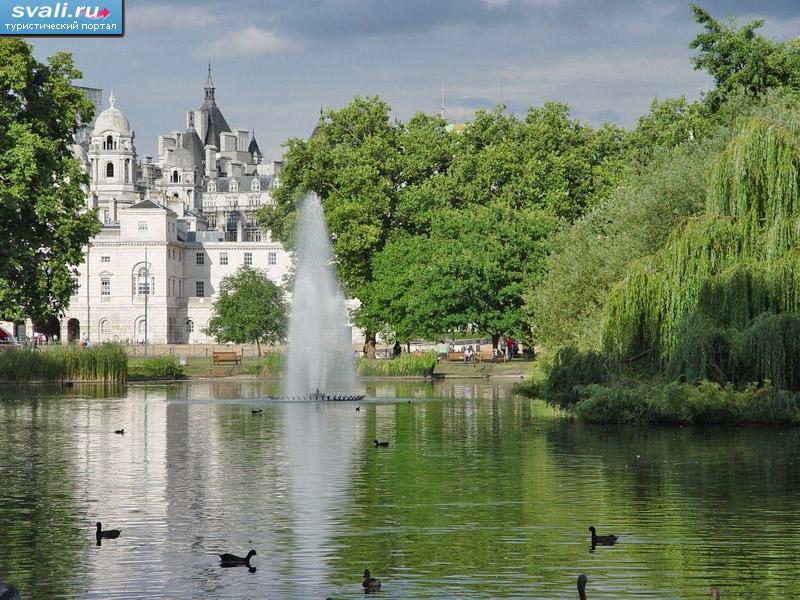 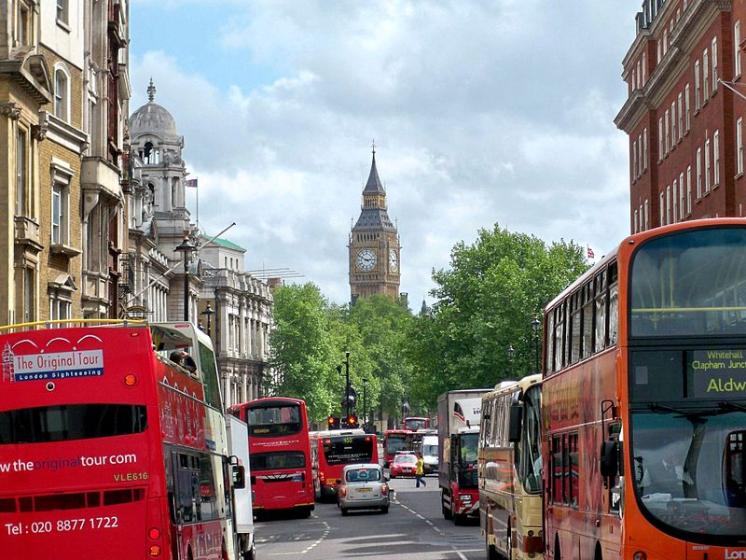 WhitehallУайтхолл
Whitehall is a road in 
Westminster, in London, England
The name is taken from the vast 
Palace of Whitehall that used to 
occupy the area but which was
 largely destroyed by fire in 1698.
 Whitehall was originally a wide 
road that ran up to the front of
 the palace. Trafalgar Square was
 built at its northern extremity in
 the early 19th century.  The 
streets cover a total distance of
 about 1 kilometre.
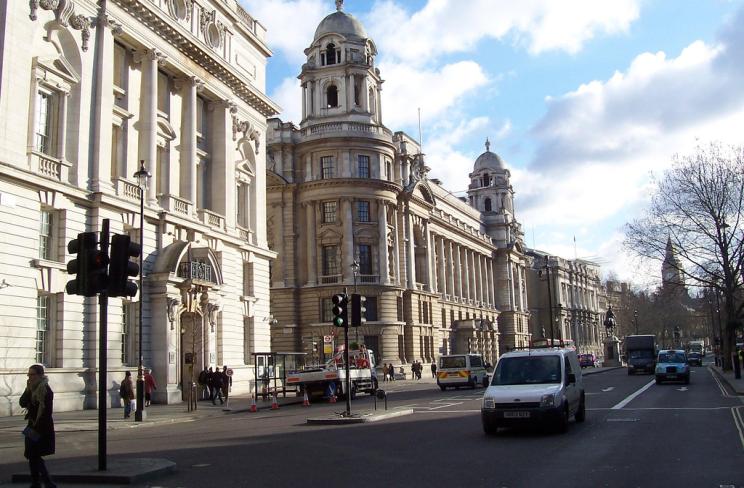 Oxford University
The University of Oxford (informally Oxford University, or simply Oxford) is a public university located in Oxford, United Kingdom. It is the second oldest university in the world and the oldest university in the English-speaking world. 
 The two ancient universities  (Cambridge and Oxford)have many common features and are often jointly referred to as Oxbridge.
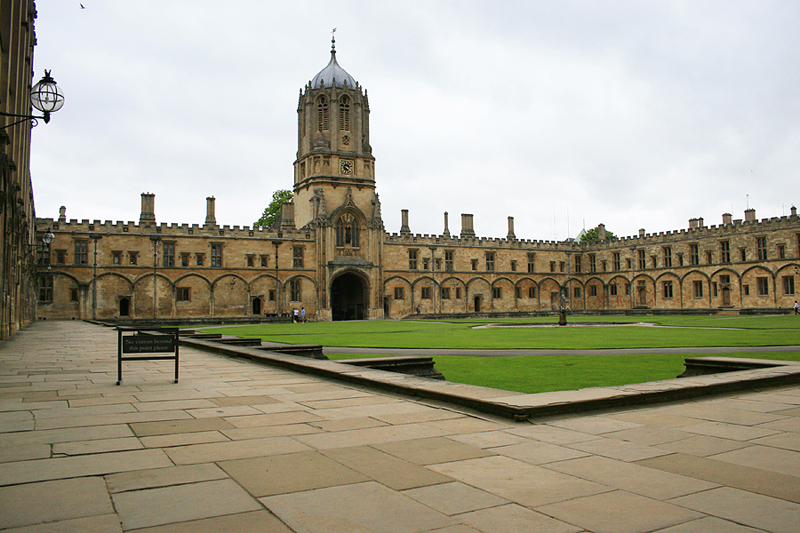 The Sherlock Holmes MuseumМузей Шерлока Холмса
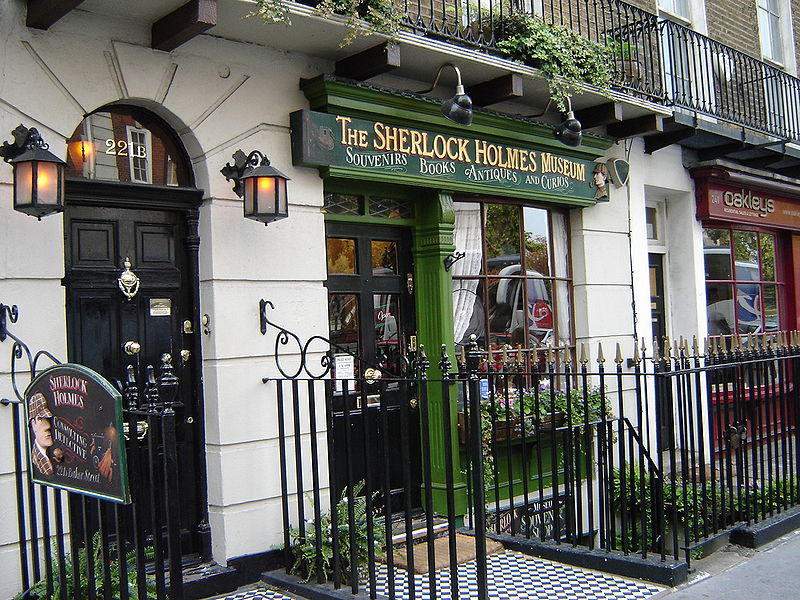 The Sherlock Holmes Museum is a popular privately-run museum in London, England, dedicated to the famous detective Sherlock Holmes. It opened in 1990 and is situated in Baker Street.
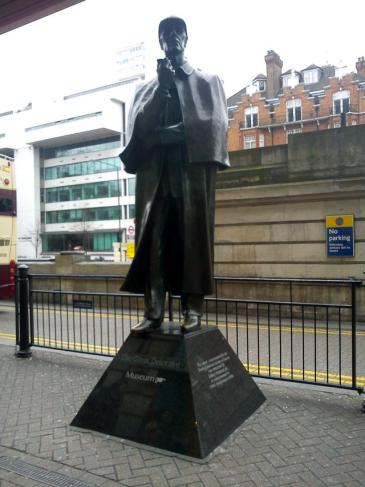 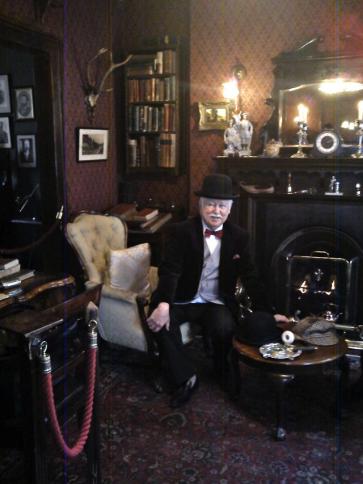 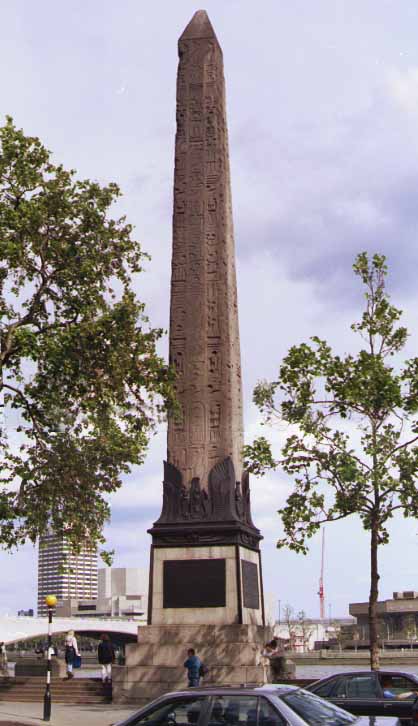 Cleopatra’s Needle Игла Клеопатры
Anyone visiting London for the first time and walking along the Thames  may be surprised to come across an original Egyptian obelisk.  
This obelisk is known as Cleopatra's Needle …though it has very little to do with Cleopatra at all. 
 It is known as Cleopatra's Needle as it was brought to London from Alexandria, the royal city of Cleopatra.   
Cleopatra's Needle stands on the Thames. Two large bronze Sphinxes lie on either side of the Needle. These are Victorian versions of the traditional Egyptian original.
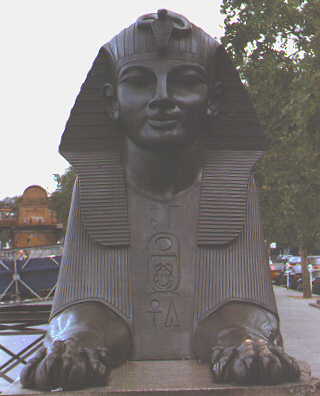 Источники:
1. http://images.yandex.ru/ 
2. http://ru.wikipedia.org/wiki/
3. http://www.tourister.ru/world/europe/united-kingdom/city/london/placeofinterest